ГОСУДАРСТВЕННОЕ БЮДЖЕТНОЕ ПРОФЕССИОНАЛЬНОЕ ОБРАЗОВАТЕЛЬНОЕ УЧРЕЖДЕНИЕ "БУРЯТСКИЙ РЕСПУБЛИКАНСКИЙ ИНФОРМАЦИОННО-ЭКОНОМИЧЕСКИЙ ТЕХНИКУМ
Тема: «Краткое описание о сказке «Репка»»


Выполнена обучающимся (ейся): 2 курса, 122группы
Специальности 38.02.07 «Банковское дело»
Форма обучения очная
Вильева Ольга Васильевна
Научный руководитель: ППМ, к.э.н., доцент Тураева И.Л


Улан-Удэ
2022г.
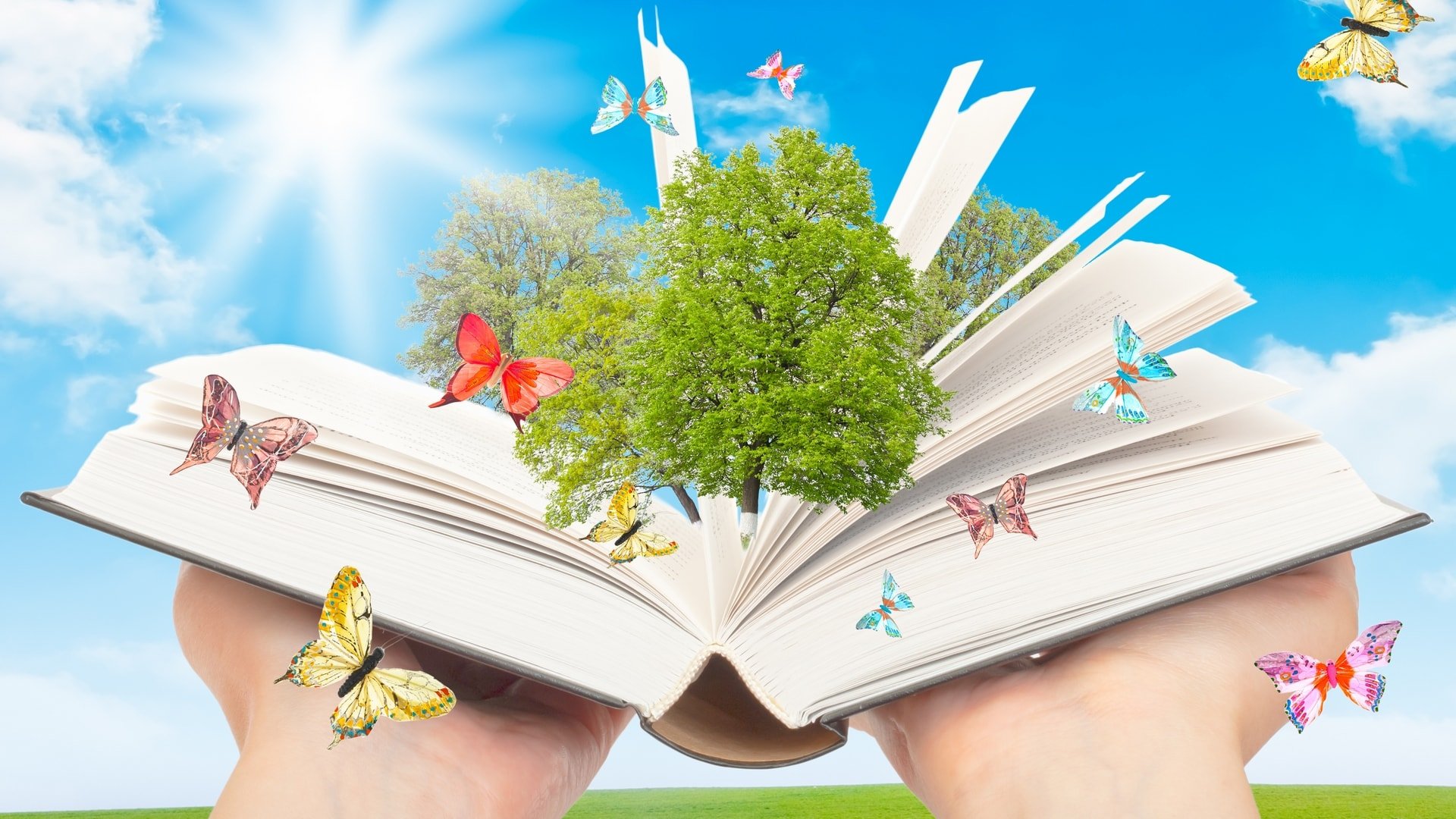 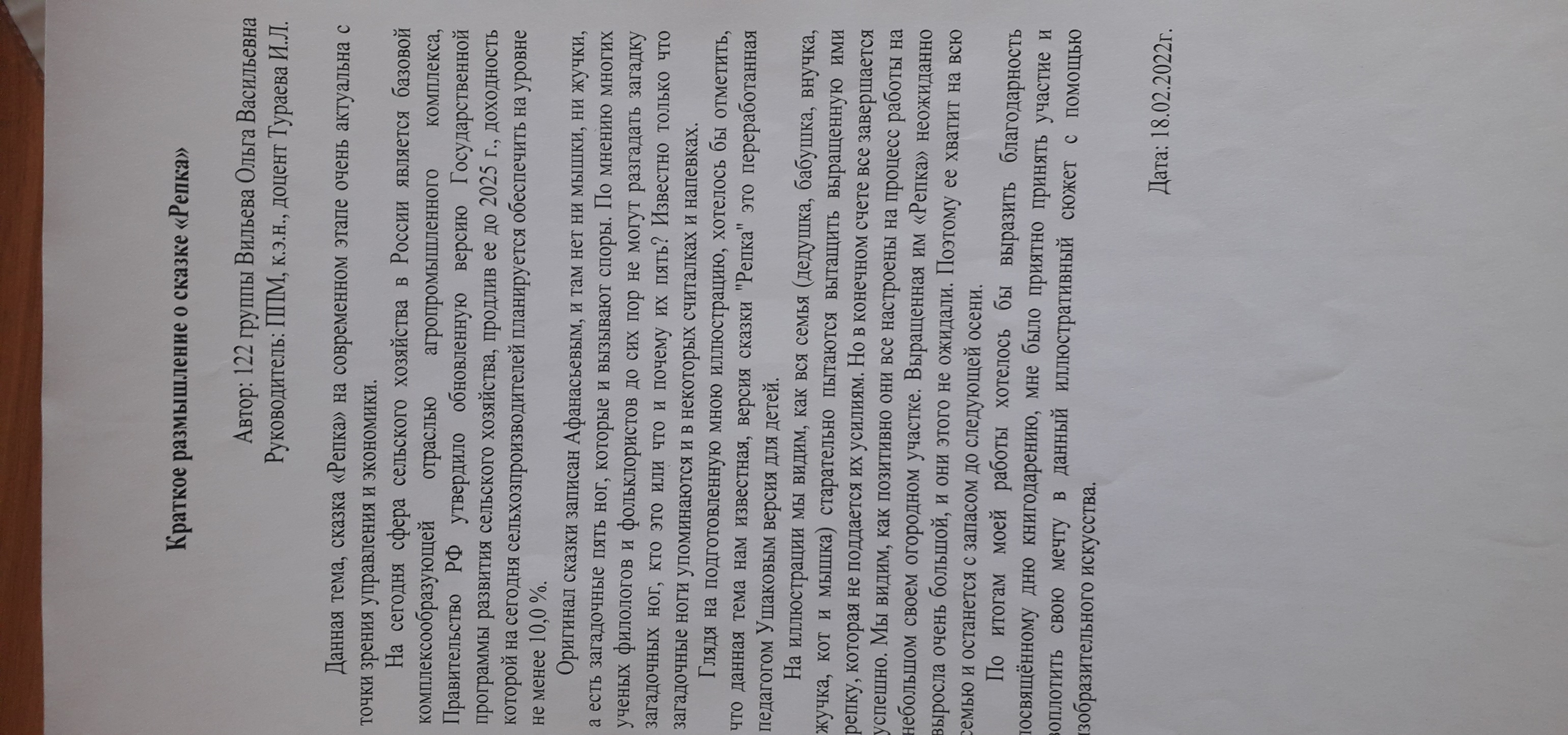 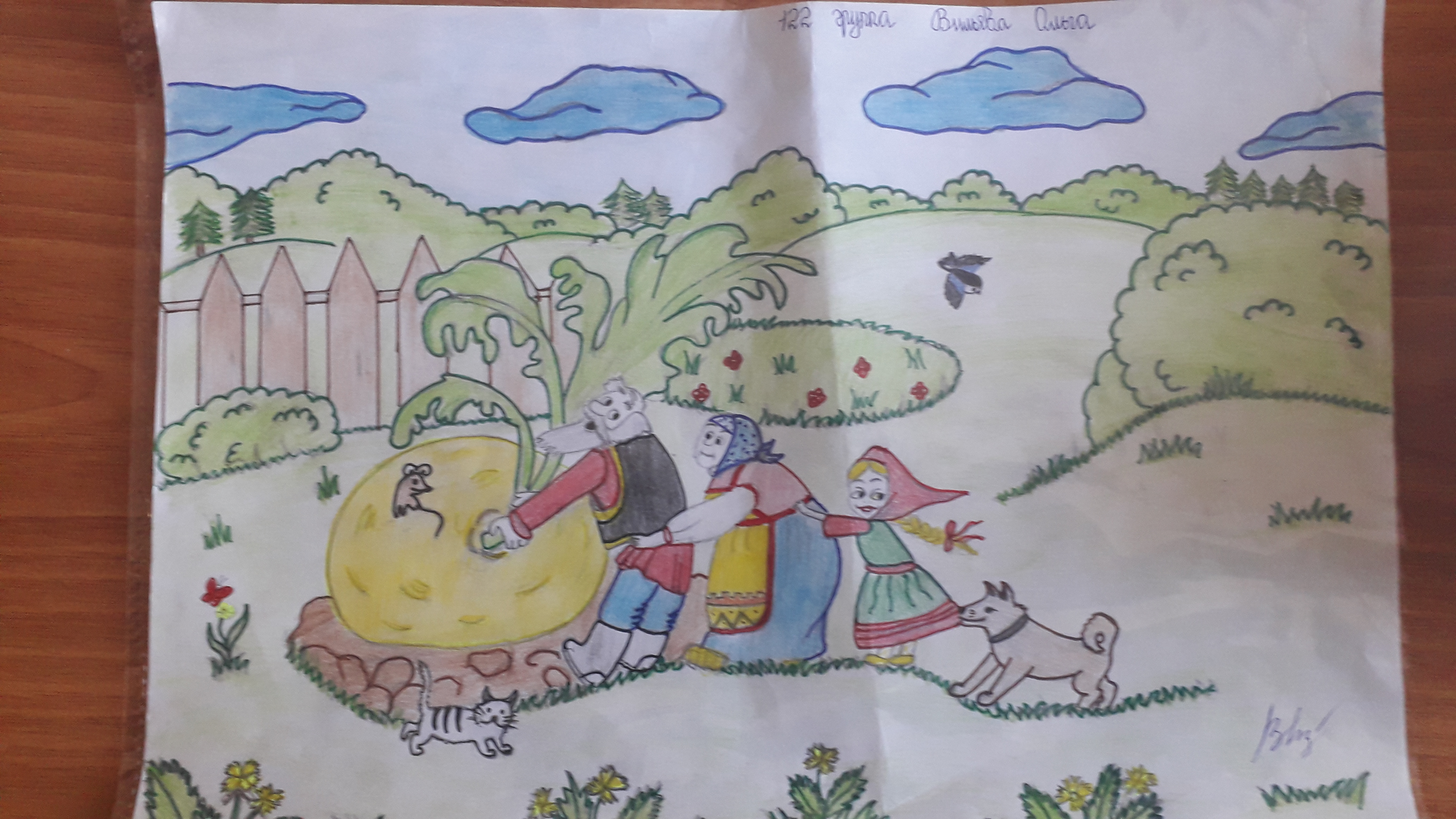 СПАСИБО  ЗА ВНИМАНИЕ